REGLE 14 : LE PLAQUAGE
Proposition d’évolution de la règle
MAJ du 29/05/19
Document réalisé en collaboration entre la Direction Technique Nationale 
et la Direction Nationale de l’Arbitrage de la F.F.R
[Speaker Notes: Trial validé par World Rugby pour la saison 2019/2020]
Nouvelle définition
Un joueur est autorisé à plaquer un adversaire porteur du ballon en le ceinturant à l’aide des deux bras, de la taille* jusqu’aux pieds.

*La taille est la partie du corps située entre les côtes (ou thorax) et les hanches. C’est la partie la plus étroite du torse
[Speaker Notes: Même règle qu’à l’EDR. Une des conséquences directes de la mise en place de cette règle est la suppression de l’assistant plaqueur]
Catégories concernées
Application de cette règle à titre expérimental à toutes les compétitions des catégories C’, C et D pour la saison 2019/2020
C’ : 2ème et 3ème division fédérale – Fédérale B - Excellence B – Fédérale 1 féminine 
C : Séries régionales – Réserves honneur – Rugby entreprises – Fédérale 2 féminine – M19 Ligue 1 et 2 – M16 Ligue 1 et 2 – Fédérale M18 Féminine
D : Jeu à 10
[Speaker Notes: Application aux catégories C’ C et D]
VIDEO DIAPO 4
[Speaker Notes: Vues de derrière, de face et de profil]
Le plaqueur doit utiliser ses deux bras
Le plaqueur doit saisir le plaqué entre la taille et les pieds
VIDEO DIAPO 7
[Speaker Notes: Plaquage respectant les obligations de chacun des joueurs. Le porteur du ballon abaisse son centre de gravité mais n’engage pas sa tête vers l’avant en fléchissant le buste]
Continuité du jeu
Au-delà de l’aspect sécuritaire évidemment prioritaire cette modification peut engendrer plus de continuité au niveau du jeu
[Speaker Notes: Le porteur est plus libre d’utiliser ses bras avant, pendant et après le plaquage]
VIDEO DIAPO 9
[Speaker Notes: Avant : raffut – Pendant : passe (offload) – Après : amortissement de la chute avec l’avant bras et l’épaule]
Point de vigilance
Tout doit être fait pour éviter que lors d’une action de pré-plaquage les têtes des joueurs concernés (plaqueurs ou plaqué) ne soient au même niveau (haut ou bas)

Le joueur responsable du non-respect de cette consigne doit être sanctionné
[Speaker Notes: Préconisation de World Rugby évoquée lors du symposium de Marcoussis en Mars 2019]
Vidéo diapo 11 : Le plaqueur est fautif
[Speaker Notes: Le plaqueur N° 15 Noir plaque haut en positionnant sa tête à hauteur de celle du porteur = il doit être sanctionné]
L’action de ce joueur qui arrive debout et ceinture le porteur à hauteur des épaules engendre un risque de choc entre les deux têtes = 
il doit être sanctionné
Vidéo diapo 13 : Le porteur est fautif
[Speaker Notes: Le plaqueur est en posture de pré-plaquage, le porteur du ballon engage son buste vers l’avant en positionnant sa tête à la même hauteur que celle du plaqueur = il doit être sanctionné]
Le porteur du ballon en arrivant au contact du plaqueur incline son buste vers l’avant entraînant un risque de choc entre les deux têtes 
= 
ce joueur doit être sanctionné
Actions autorisées
Il peut y avoir un plaquage à 2 à condition que les deux plaqueuses saisissent la porteuse du ballon l’une après l’autre
VIDEO DIAPO 16
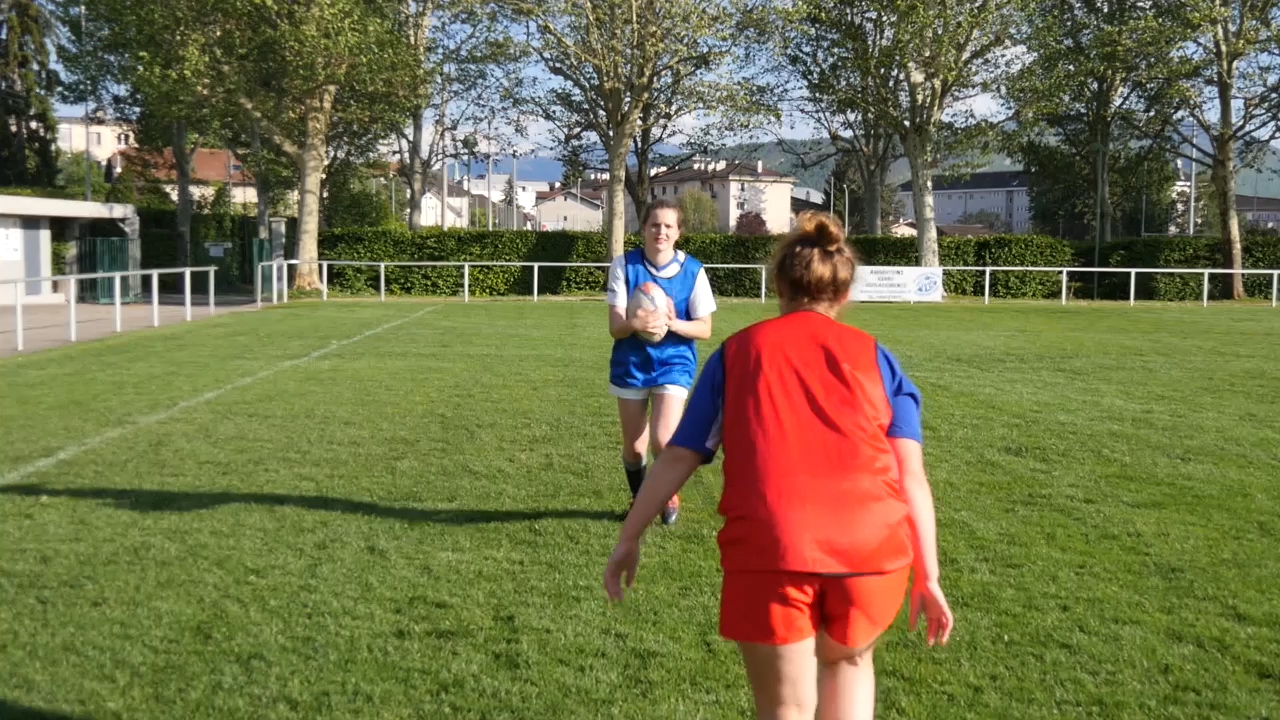 [Speaker Notes: Cette situation peut arriver en cas de déséquilibre physique un seul joueur n’arrive pas à amener au sol le porteur]
Une 2ème joueuse peut intervenir dans un second temps pour plaquer
La première joueuse ne parvient pas à faire tomber la porteuse de balle
Plaquage en poursuite la taille est toujours la cible haute
VIDEO DIAPO 18
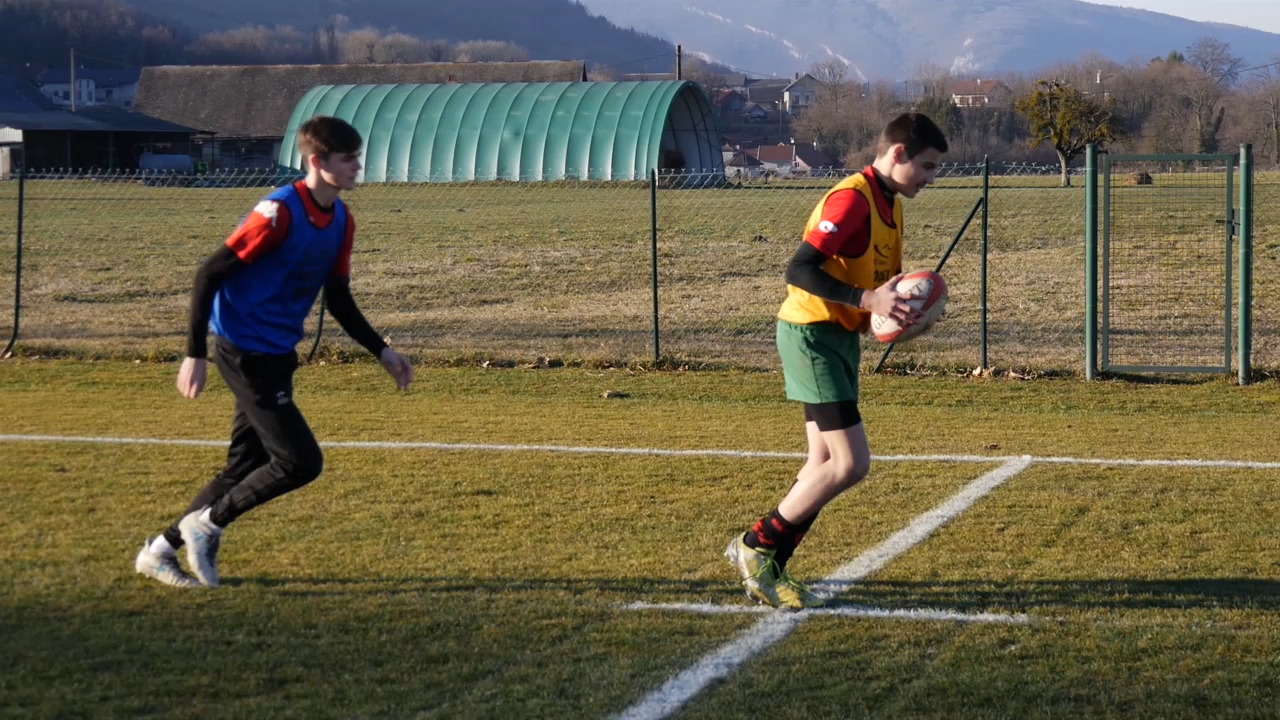 [Speaker Notes: Ce plaquage répond aux exigences de la règle = OK]
Joueuse « arracheuse » pas de danger 
= le jeu continue
VIDEO DIAPO 19
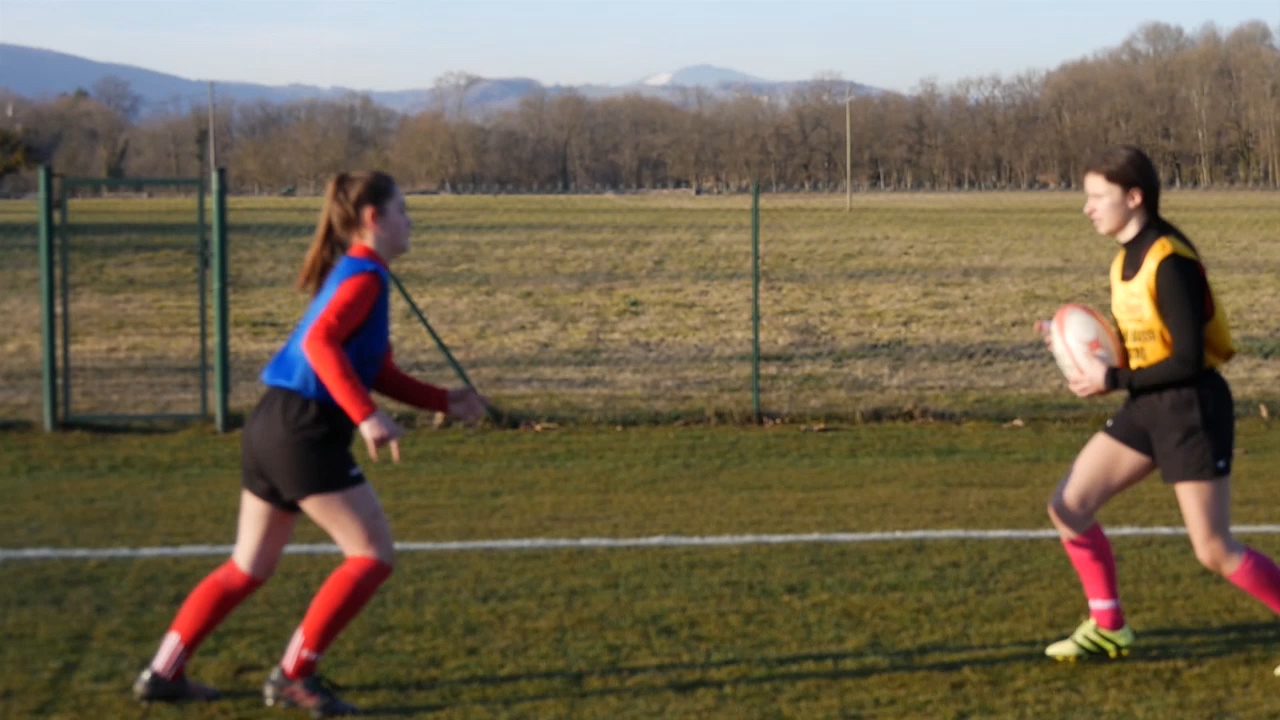 [Speaker Notes: Les observables : Pas de percussion -  Engagement de la main (ou des mains) et du bras (ou des bras) en premier – L’action ne se termine pas au sol]
La main de la joueuse est ouverte, son bras n’est pas « armé » = pas de danger
[Speaker Notes: Action OK]
Un joueur « arracheur » peut se saisir du ballon pendant que le porteur est plaqué par un autre joueur
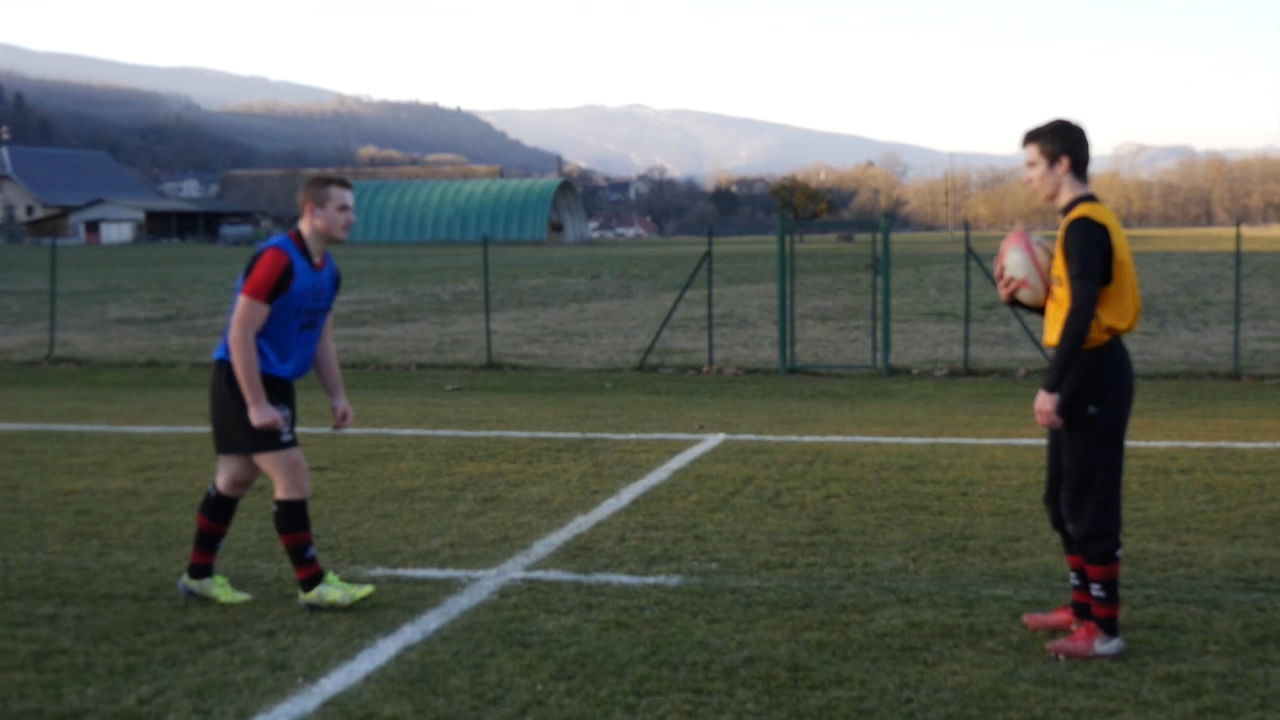 VIDEO DIAPO 21
[Speaker Notes: Observables : un premier joueur plaqueur – Un deuxième joueur au contact sans percussion – Engagement de la main et du bras (des mains et des bras) en premier – Ce deuxième joueur ne va pas au sol]
pick and go le joueur ramasse le ballon et se redresse avant d’aller au contact des opposants proches = jeu
VIDEO DIAPO 22
[Speaker Notes: Le joueur qui réalise le pick and go se redresse avant le contact avec l’adversaire, cela permet au plaqueur de se positionner et de pouvoir intervenir sur le porteur de balle = le jeu continue. Dans un deuxième temps cette phase se transforme en maul et c’est donc la règle du maul qui doit être arbitrée]
Le porteur du ballon s’est redressé avant le contact, l’opposant peut se positionner pour plaquer 
= 
le jeu continue
[Speaker Notes: Sécurité et équité pour l’adversaire qui peut tenter de plaquer le porteur du ballon]
Actions interdites
Un joueur ne doit pas se jeter dans les pieds du porteur du ballon
VIDEO DIAPO 25
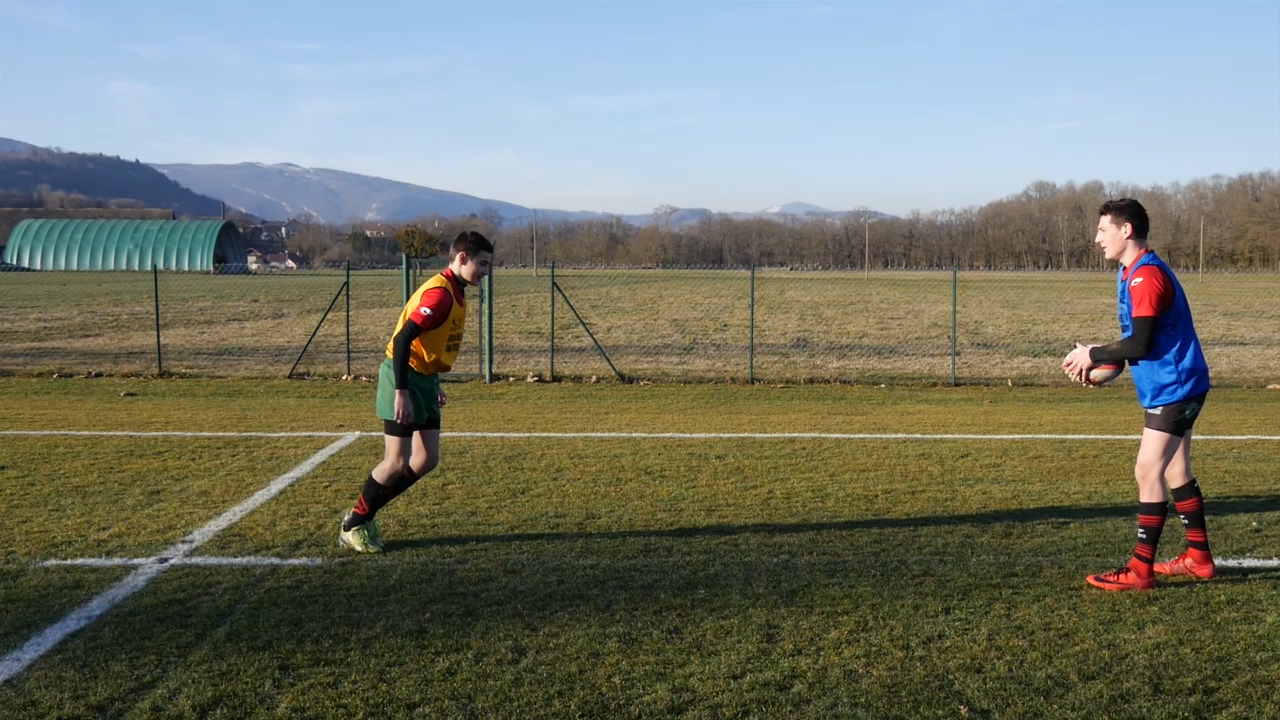 [Speaker Notes: Danger pour ce joueur et pour son adversaire : sanction]
Une joueuse ne doit pas projeter son adversaire au sol en la saisissant par le haut du corps
VIDEO DIAPO 26
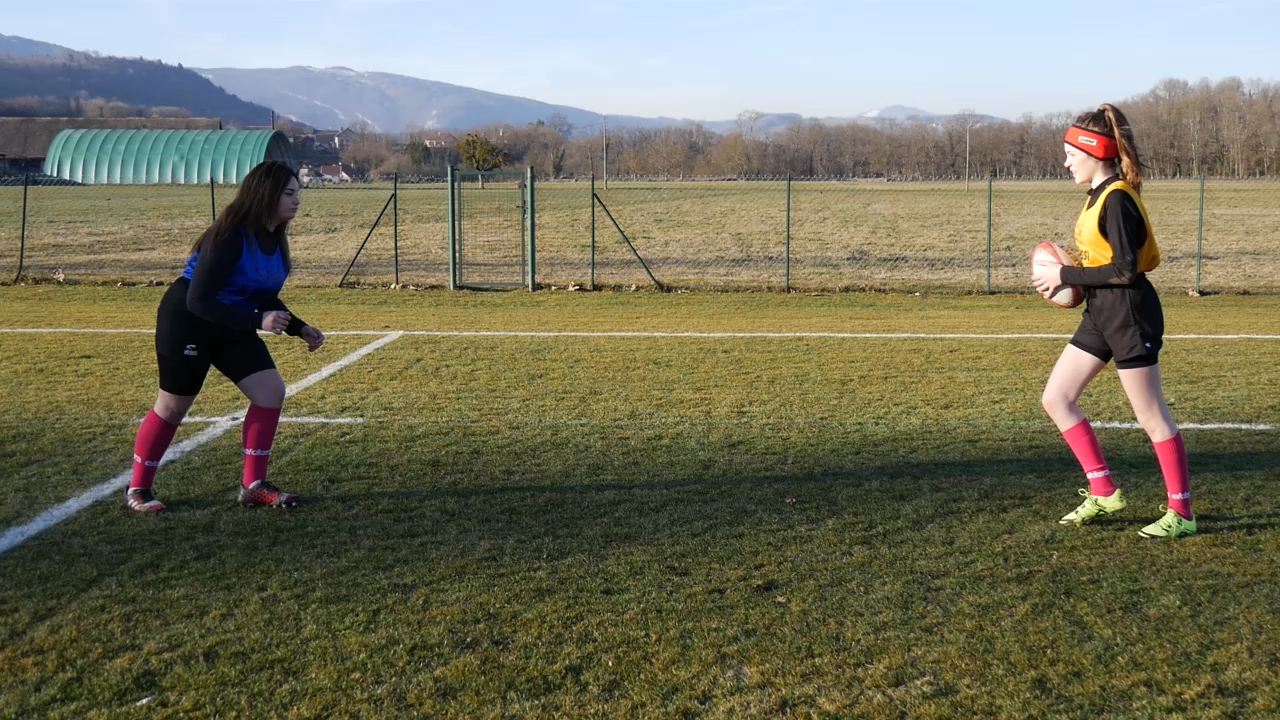 [Speaker Notes: Prise au dessus de la taille et projection au sol = plaquage dangereux = sanction]
Plaquage en poursuite : la cible est trop haute = cette joueuse doit être sanctionnée
VIDEO DIAPO 27
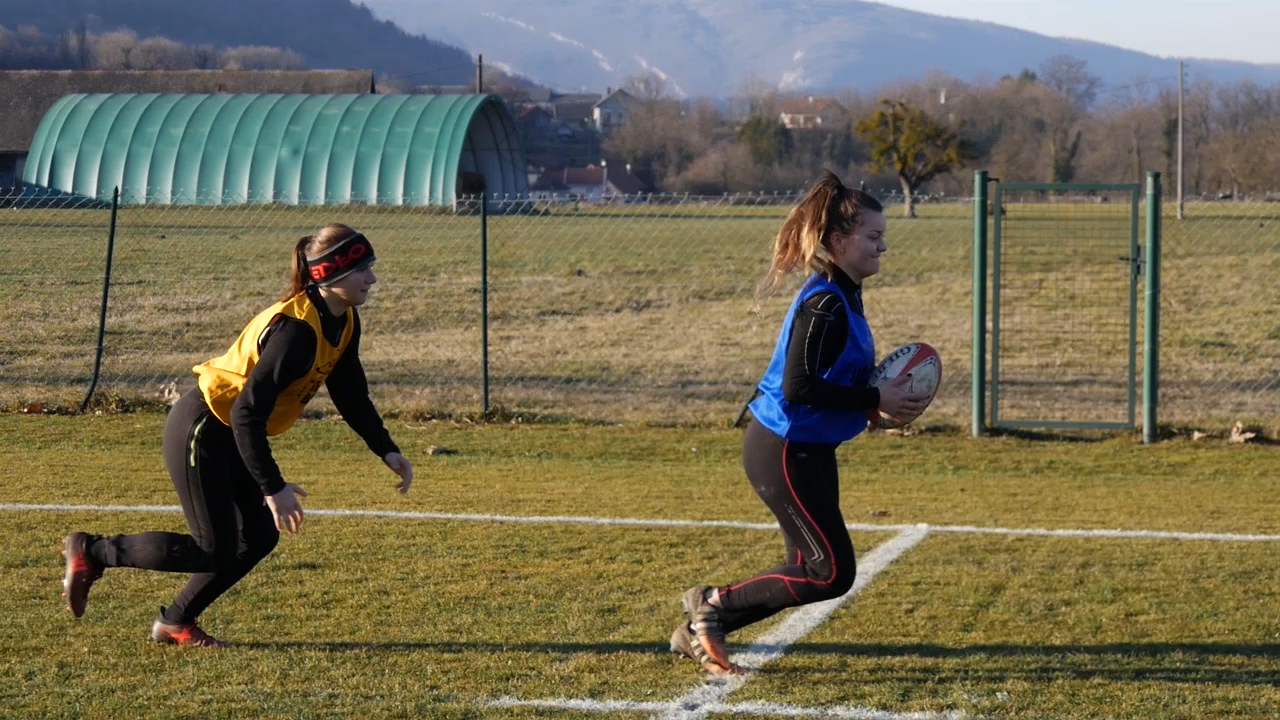 [Speaker Notes: La prise est trop haute = plaquage dangereux = sanction]
Le plaquage dit « cuillère » est interdit
VIDEO DIAPO 28
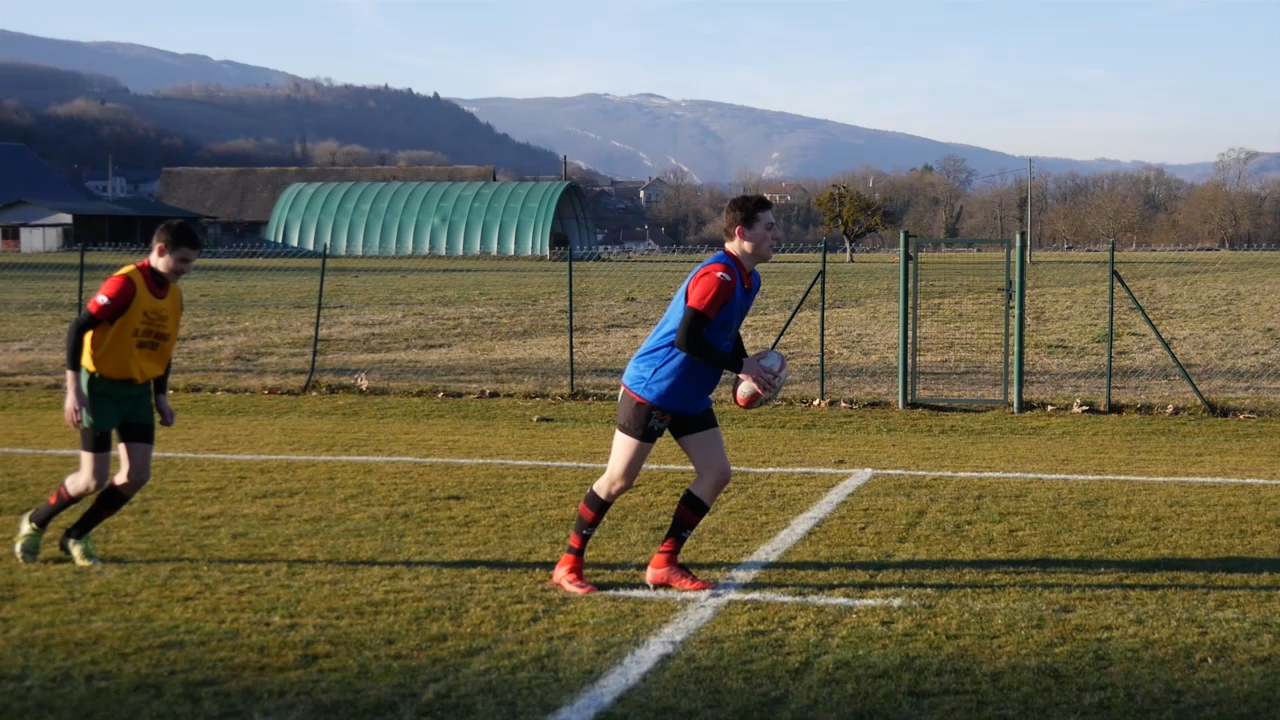 [Speaker Notes: Cette action est interdite dans les catégories C’ – C et D (autorisée en catégorie B)]
Le plaquage à 2 avec une intervention simultanée des 2 joueuses est interdit
VIDEO DIAPO 29
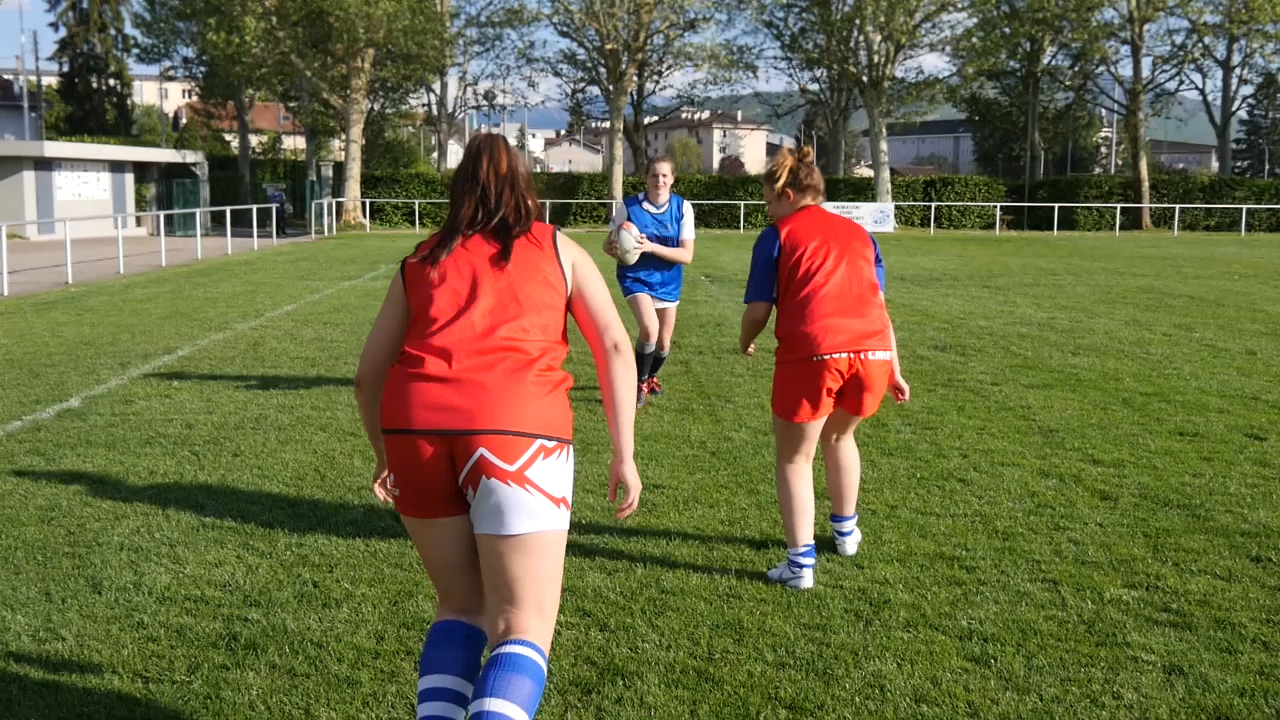 [Speaker Notes: Cette action est interdite dans les catégories C’ – C et D (autorisée en catégorie B)]
Les têtes des 2 plaqueuses se situent à la même hauteur en même temps = risque de choc tête contre tête = danger
Un joueur ne doit pas venir bloquer les bras du porteur
VIDEO DIAPO 31
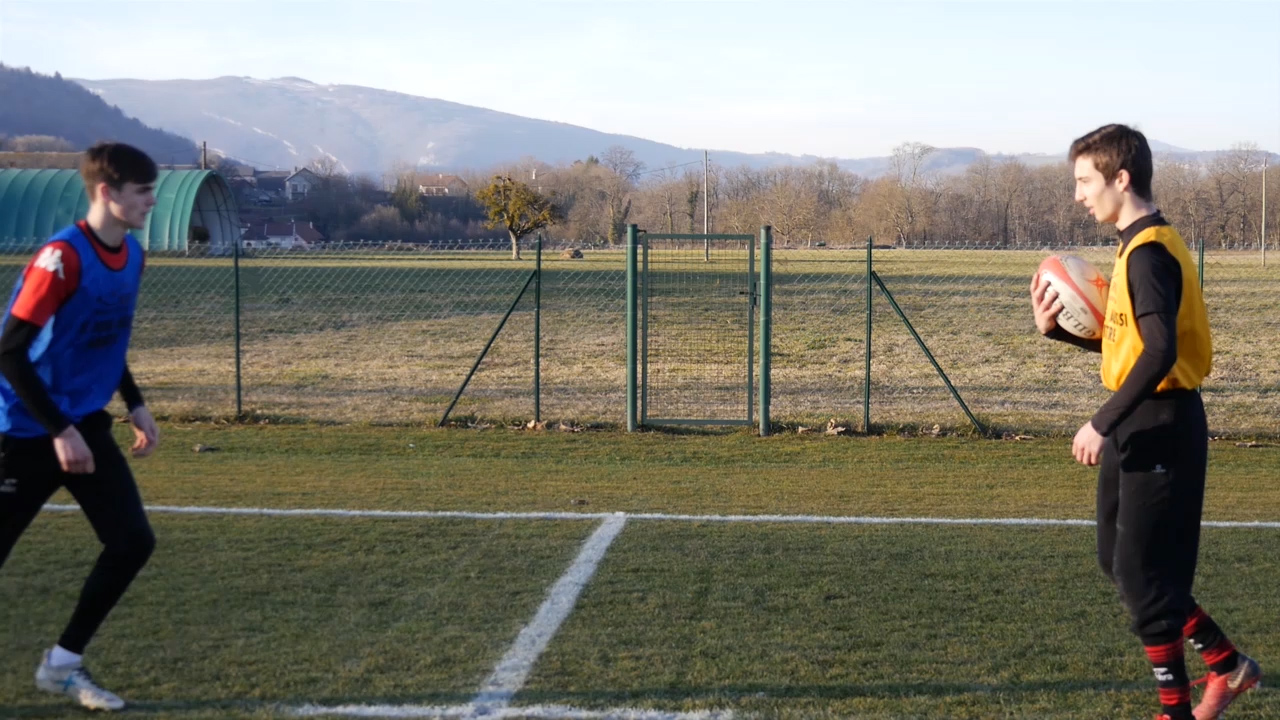 [Speaker Notes: L’action de cet opposant peut entraîner un choc entre les têtes = dangereux = sanction. Ce joueur doit tenter de plaquer son vis-à-vis]
Le joueur vient percuter son vis-à-vis au niveau du torse avec un « armer » du bras = jeu dangereux, ce joueur doit être sanctionné
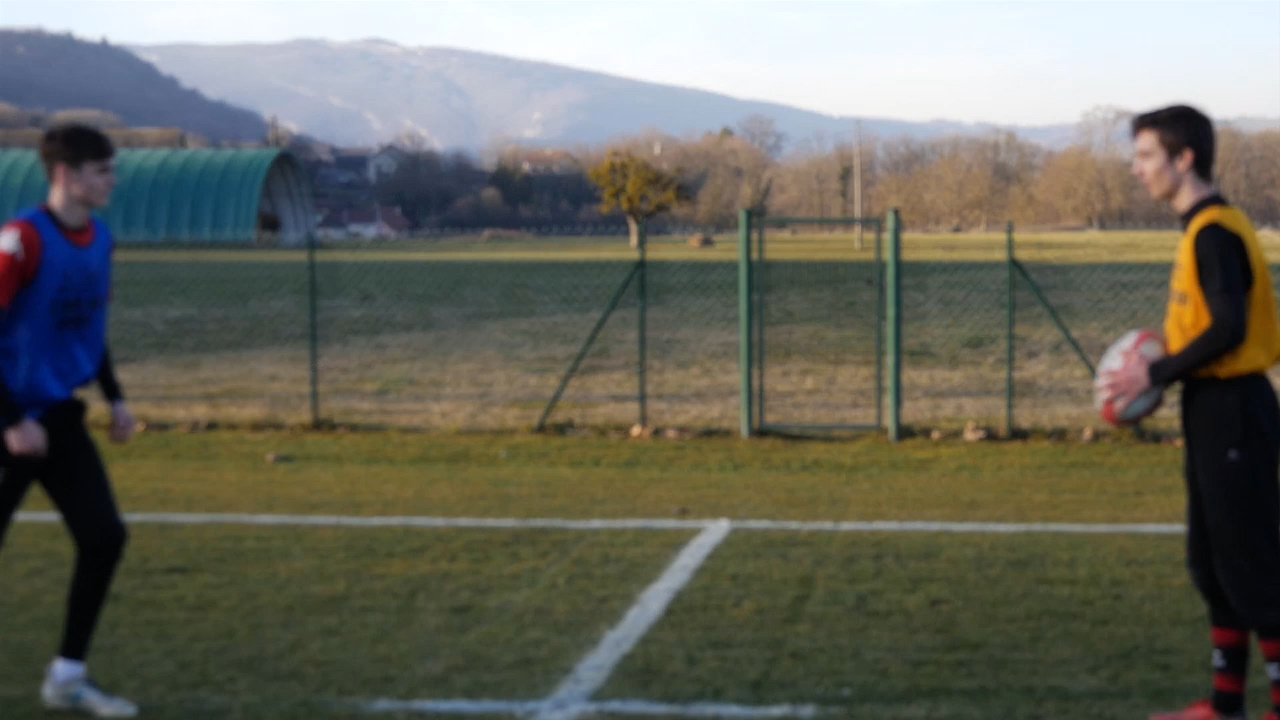 VIDEO DIAPO 32
[Speaker Notes: La percussion avec armé du bras est inetrdite]
Le bras du joueur est « armé », son poing est fermé = danger
[Speaker Notes: Ce geste est dangereux = tête au même niveau, intention du joueur opposant = faire mal]
Pick and go le joueur ramasse et percute la tête en avant vers des opposants proches = pénalité
VIDEO DIAPO 34
[Speaker Notes: Les opposants n’ont aucune possibilité de pouvoir stopper le porteur de balle en le plaquant au vu de sa posture = pas de sécurité, pas d’équité = sanction contre le porteur]
Le porteur du ballon s’engage la tête en avant ne permettant pas au plaqueur de se positionner = Pénalité contre le porteur
[Speaker Notes: La seule possibilité pour le porteur du ballon de pouvoir réaliser cette action est pour faire un touché à terre (essai). Donc dans ce cas il y a essai ou pénalité contre le porteur]
Protocole de suivi
Fédérale 2 
Suivi scientifique poussé (statistiques comparatives entre les saisons 18/19 et 19/20) pour transmission à World Rugby
Complété par le suivi d’accidentologie
Protocole de suivi
Pour les autres compétitions
Bilans à mi-saison et fin de saison avec un retour des clubs (questionnaire)